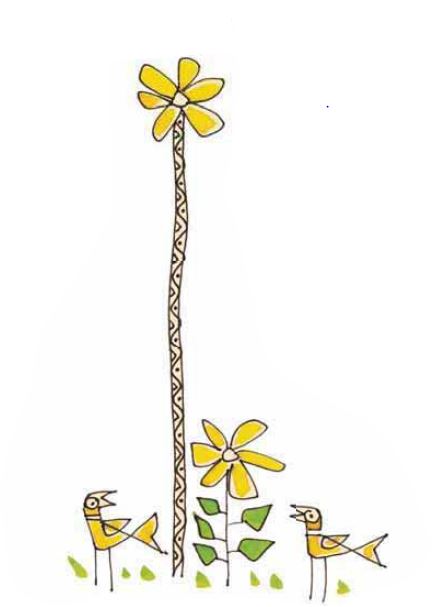 আজকের পাঠে সবাইকে স্বাগত জানাচ্ছি।
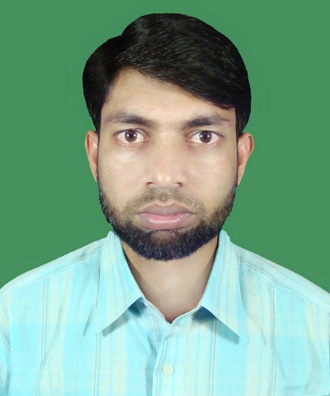 উপস্থাপনায়ঃ
মোহাঃ মেহেদী হাসান
সহকারী শিক্ষক
মিড়কাডাঙ্গা সরকারি প্রাথমিক বিদ্যালয়
নাচোল, চাঁপাইনবাবগঞ্জ।
ইমেইল: mehedi.mollik@gmail.com
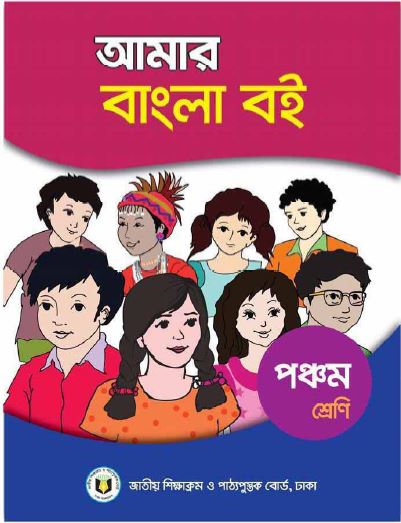 শ্রেণিঃ পঞ্চম 
বিষয়ঃ বাংলা 
অধ্যায়ঃ ২২
পাঠের শিরোনামঃ  বই
পাঠ্যাংশঃ বইয়ের পাতায়…..স্বপ্ন বলে।  
তারিখঃ ০১/0৮/২০২০ খ্রি.  
সময়ঃ ৪০ মিনিট
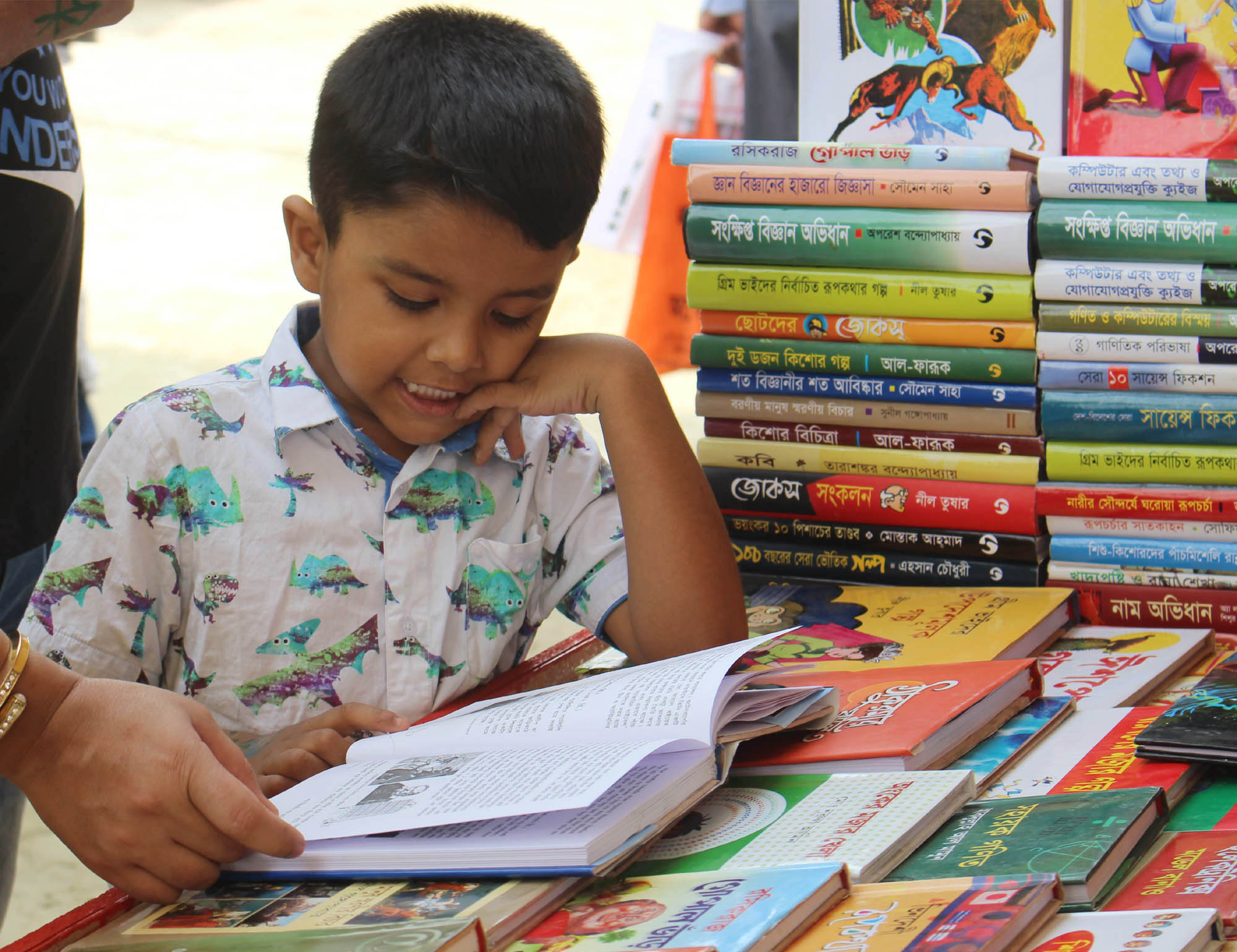 শিশুটি কী করছে?
বই পড়ছে।
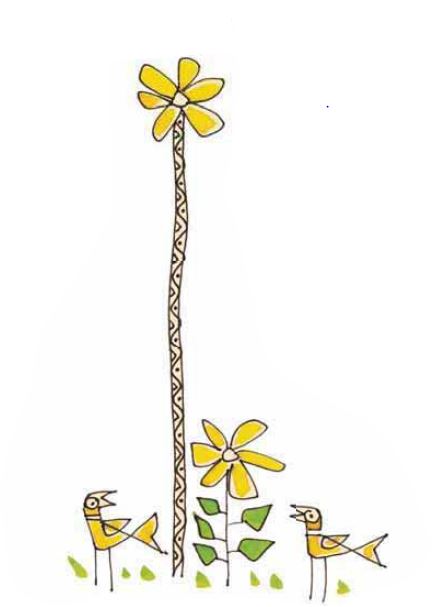 আমরা আজ পড়ব
বই
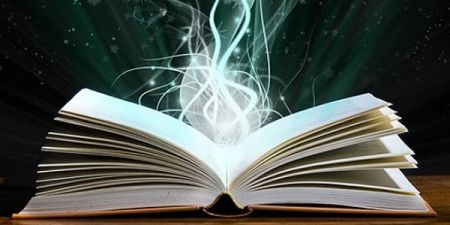 শিখনফল
এই পাঠ শেষে শিক্ষার্থীরা-
শোনা :
১.৩.১ নির্দেশনা শুনে পালন করবে।
বলা :
২.১.১ প্রমিত উচ্চারণে ও ছন্দ বজায় রেখে কবিতা আবৃত্তি করতে পারবে।
পড়া :
১.৩.১ পাঠে ব্যবহৃত যুক্তব্যঞ্জন সংবলিত শব্দ শুদ্ধ উচ্চারণে পড়তে পারবে।
লেখা :
১.৪.১ যুক্তব্যঞ্জন ভেঙে লিখতে পারবে।
আদর্শ পাঠ
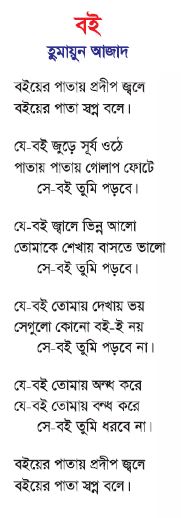 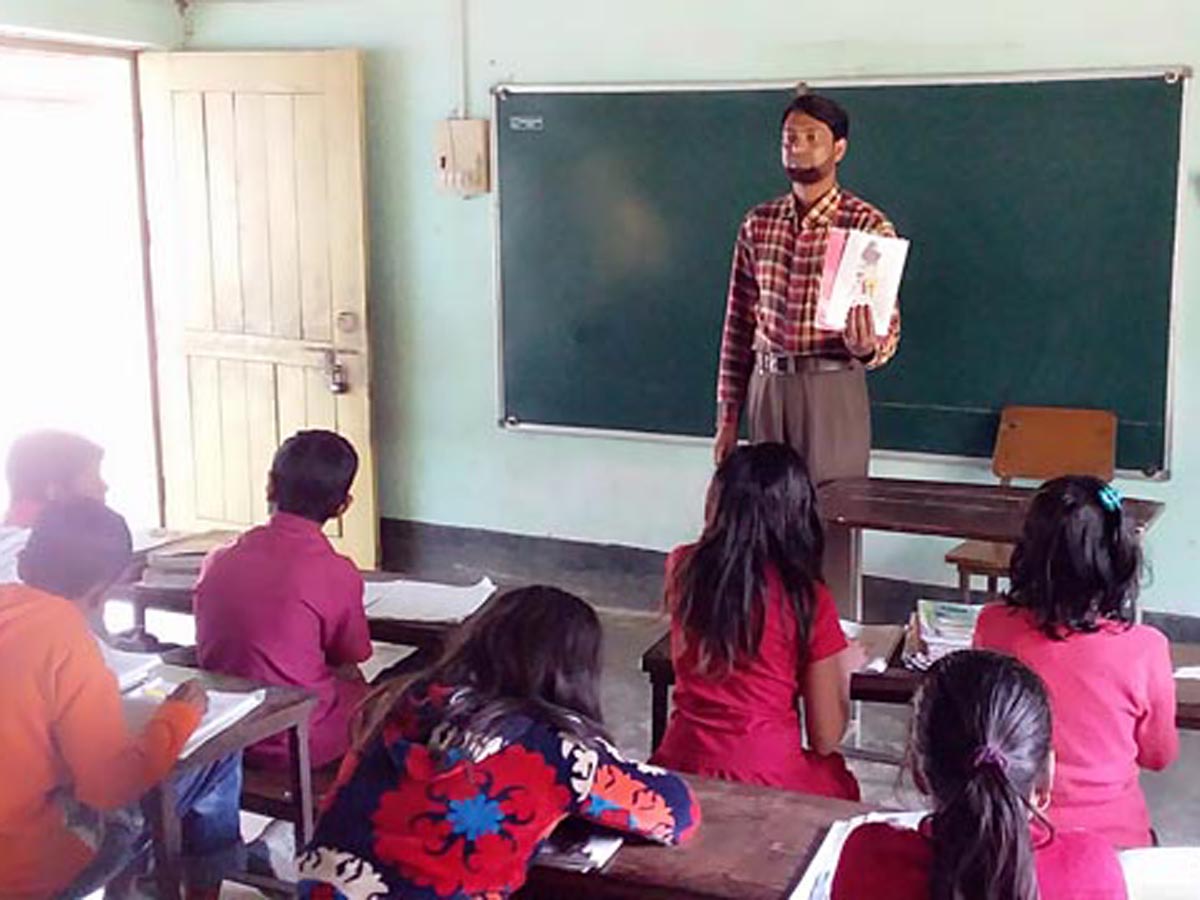 সরব পাঠ
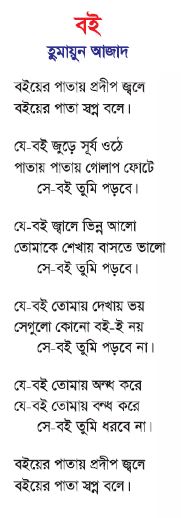 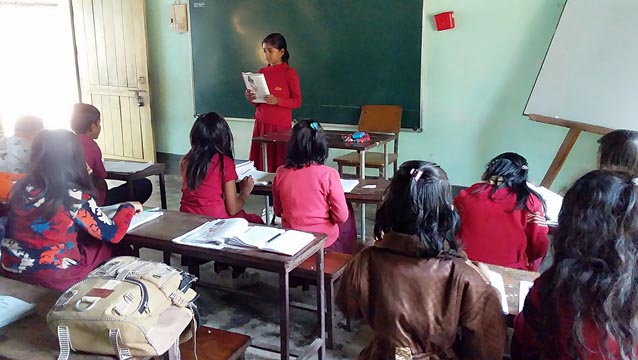 নিরব পাঠ
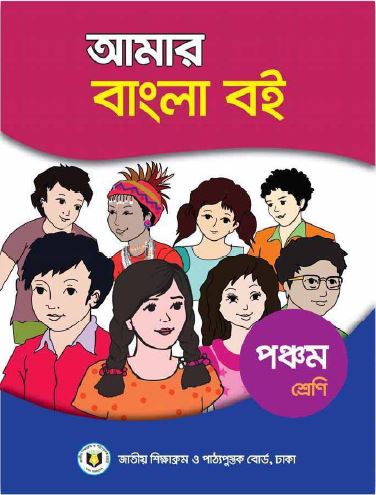 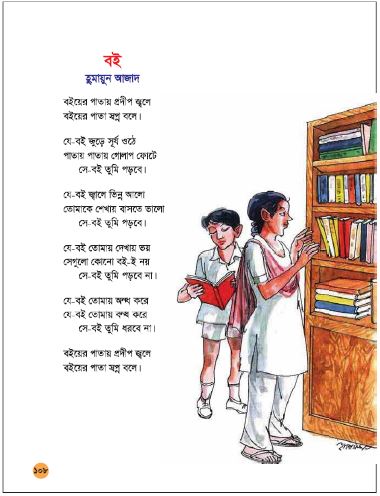 তোমাদের বাংলা বই-এর ১০৮ পৃষ্ঠা খোল এবং নিরবে পাঠ কর।
দলীয় কাজ
তোমরা ৪টি দলে ভাগ হয়ে বস। দলে পাঠ্যাংশটুকু পড়। প্রথমে একজন পড়বে অন্যজন শুনবে। এভাবে সবাই পড়বে।
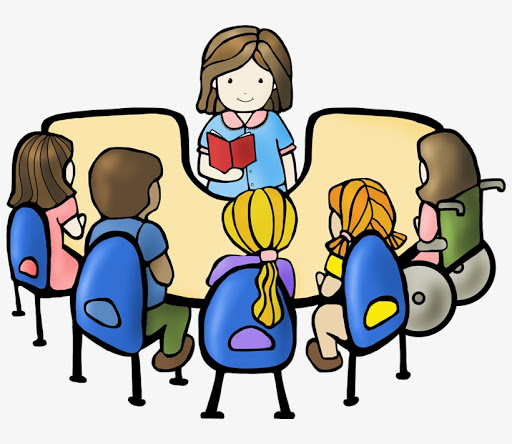 জোড়ায় কাজ
পাঠে ব্যবহৃত যুক্তবর্ণগুলো বিভাজন করে নতুন শব্দ তৈরি কর
জ্ব
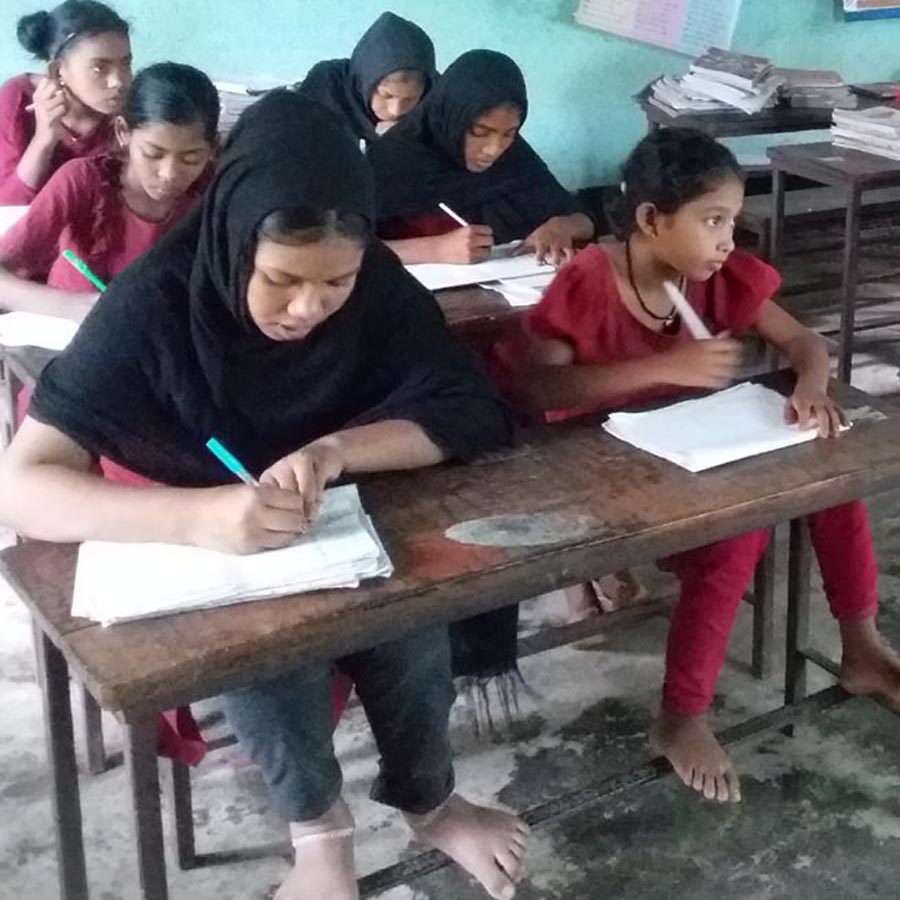 স্ব
প্ন
ন্ন
ন্ধ
উত্তরগুলো মিলিয়ে নাও
ব
জ
জ্বর
জ্ব
স্বাদ
স্ব
স
ব
স্বপ্ন
ন
প্ন
প
ন
ন
ন্ন
অন্ন
অন্ধ
ন
ধ
ন্ধ
একক কাজ
উপযুক্ত শব্দ বসিয়ে শূণ্যস্থান পূরণ কর
১. ঘরে প্রদীপ…… মেহেদী পড়ে।
২. তানজু ঘুমের ঘোরে …. দেখে কথা বলে।
৩. আগামি কাল বিদ্যালয়……থাকবে।
৪.লোকটি…… তাই রাস্তা পার হতে পারেনা।
৫. আমার চাচাতো ভাই……বাড়িতে থাকে ।
মিলিয়ে নাও
১. ঘরে প্রদীপ জ্বেলে মেহেদী পড়ে।
২. তানজু ঘুমের ঘোরে স্বপ্ন দেখে কথা বলে।
৩. আগামি কাল বিদ্যালয় বন্ধ থাকবে।
৪.লোকটি  অন্ধ তাই রাস্তা পার হতে পারেনা।
৫. আমার চাচাতো ভাই ভিন্ন বাড়িতে থাকে ।
মূল্যায়ন
১. কোন বই তুমি পড়বে?
২. কোন বই তুমি পড়বেনা?
৩. কেন তুমি বই পড়বে? ৪ টি বাক্য লিখ।
উত্তর মিলিয়ে নাও
১. উত্তরঃ যে বই ভাল বাসতে শেখায় সে বই আমি পড়বো।
২. উত্তরঃ যে বই ভয় দেখায় সে বই আমি পড়বেনা।
৩. উত্তরঃ বই মানুষের খুব ভাল বন্ধু। যে বই ভাল বাসতে শেখায় সে বই আমি পড়বো। যে বই ভয় দেখায় সে বই আমি পড়বেনা। বই পড়লে জ্ঞান বাড়ে।
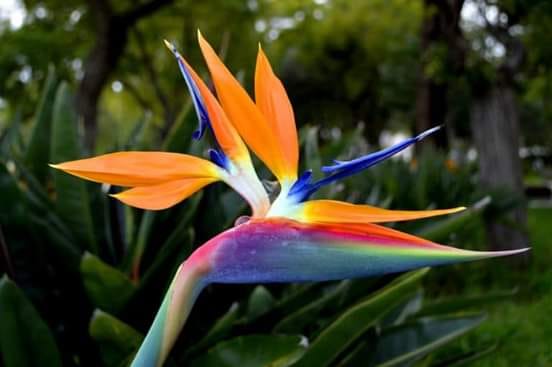 সকলকে ধন্যবাদ।